Las Siete Maravillas
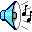 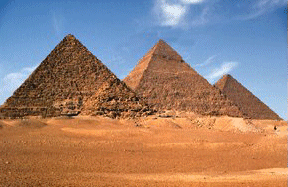 LA GRAN PIRÁMIDE DE GIZA
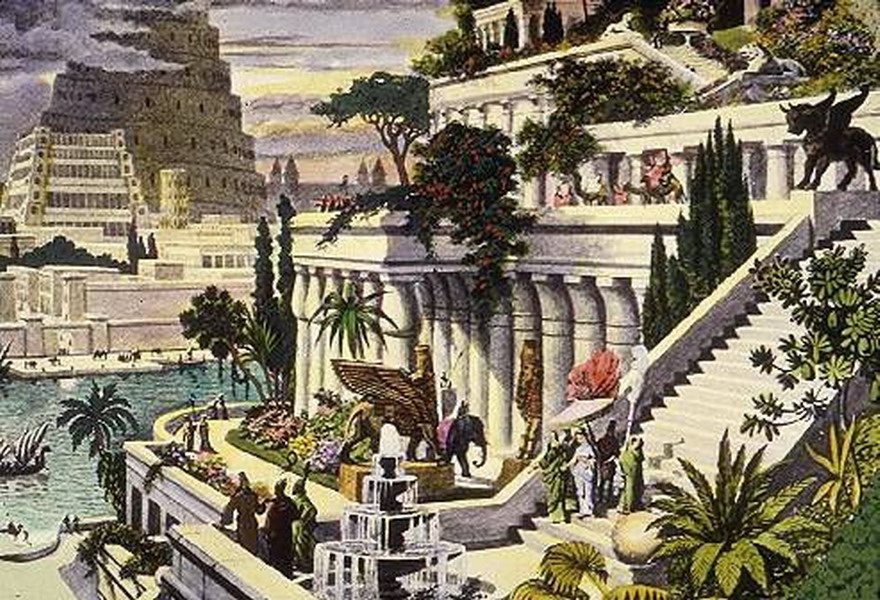 JARDINES COLGANTES DE BABILONIA
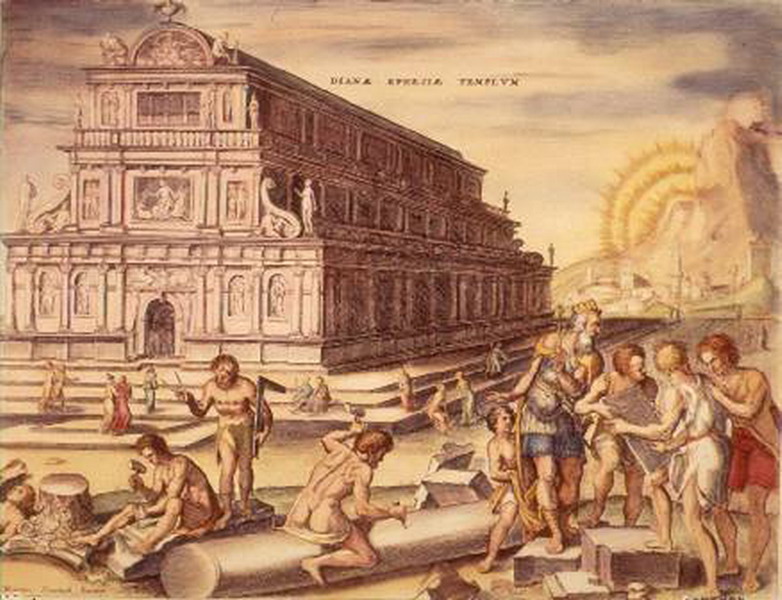 TEMPLO DE ARTEMISA EN ÉFESO
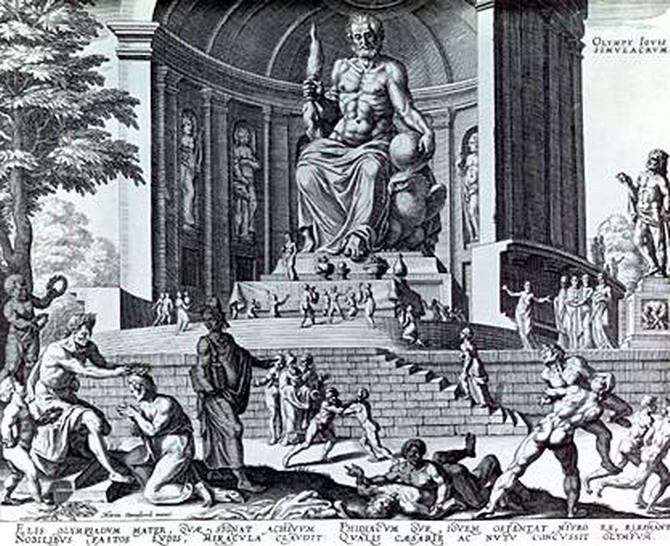 ESTATUA DE ZEUS EN OLIMPIA
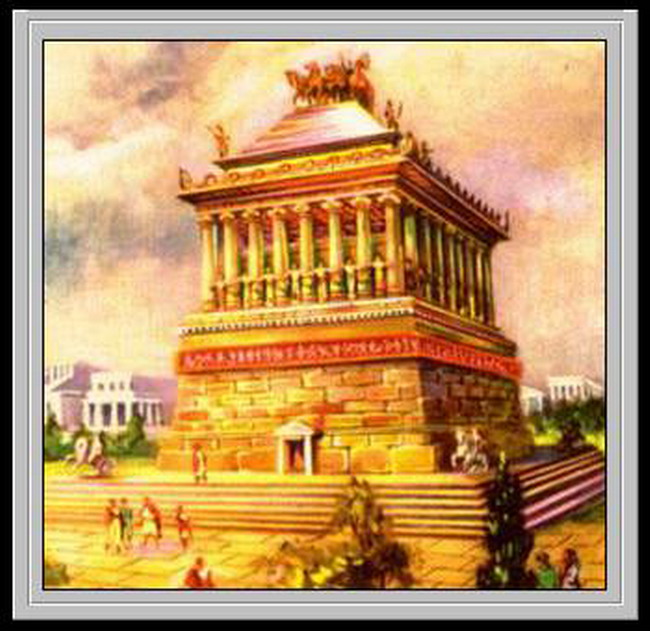 SEPULCRO DE MAUSOLO EN HALICARNASO
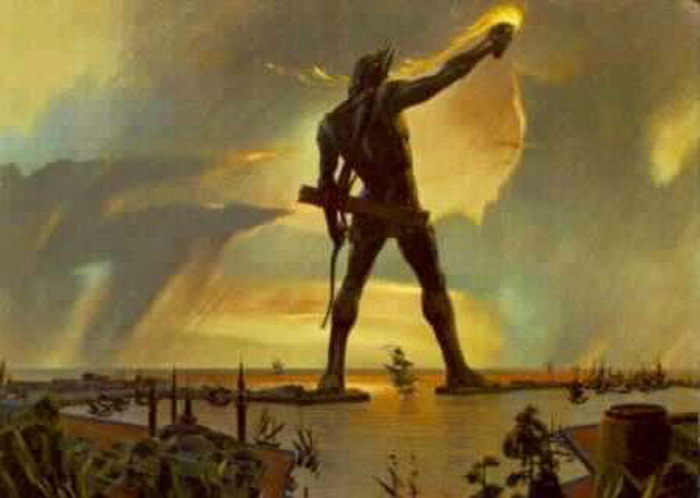 COLOSO DE RODAS
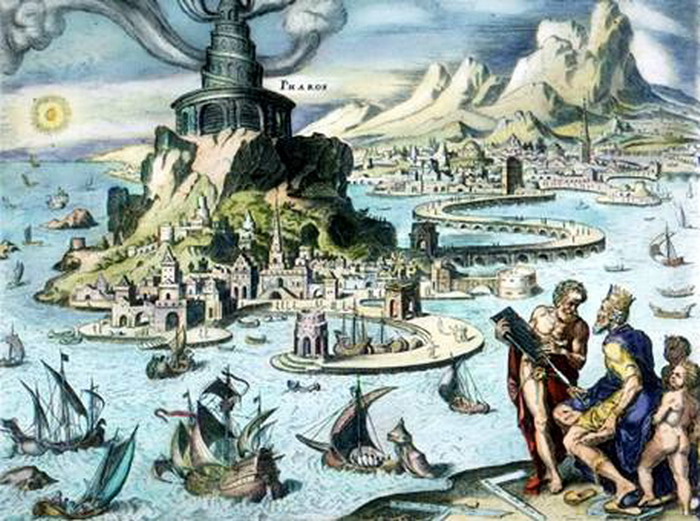 FARO DE ALEJANDRÍA
¿SERÁ ÉSTA UNA NUEVA MARAVILLA ALGÚN DÍA?
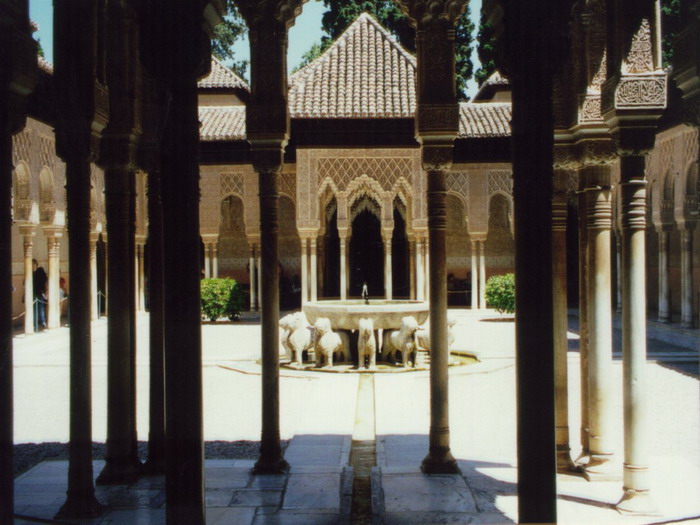